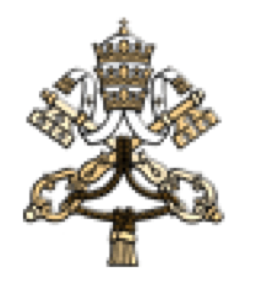 November 19, 2023
WORLD DAY OF THE POOR
Who are the poor?
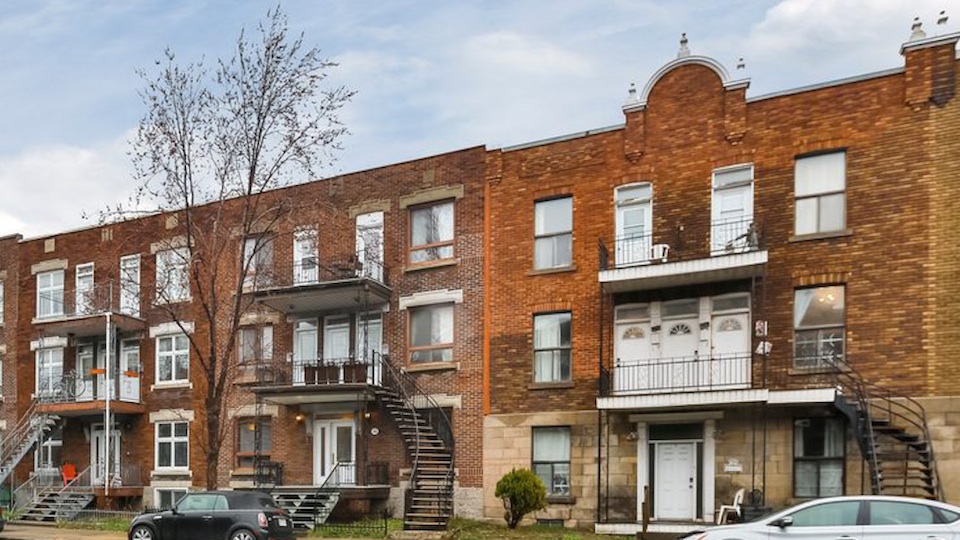 Home visits
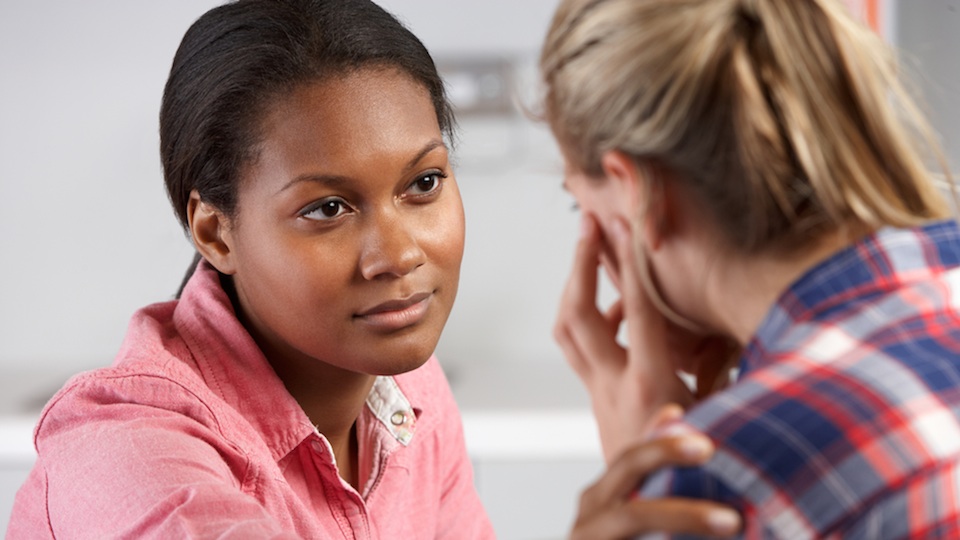 Friendly visits
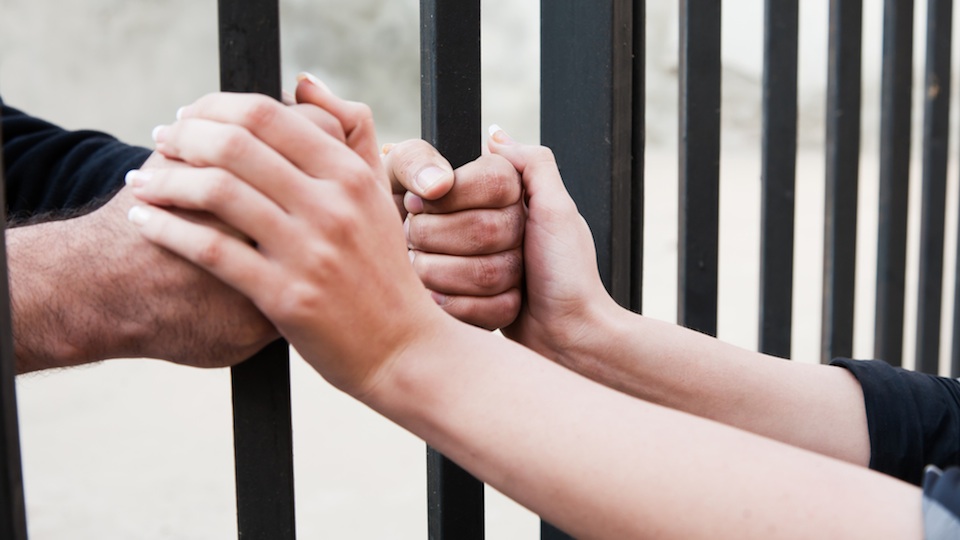 Visits to prisoners
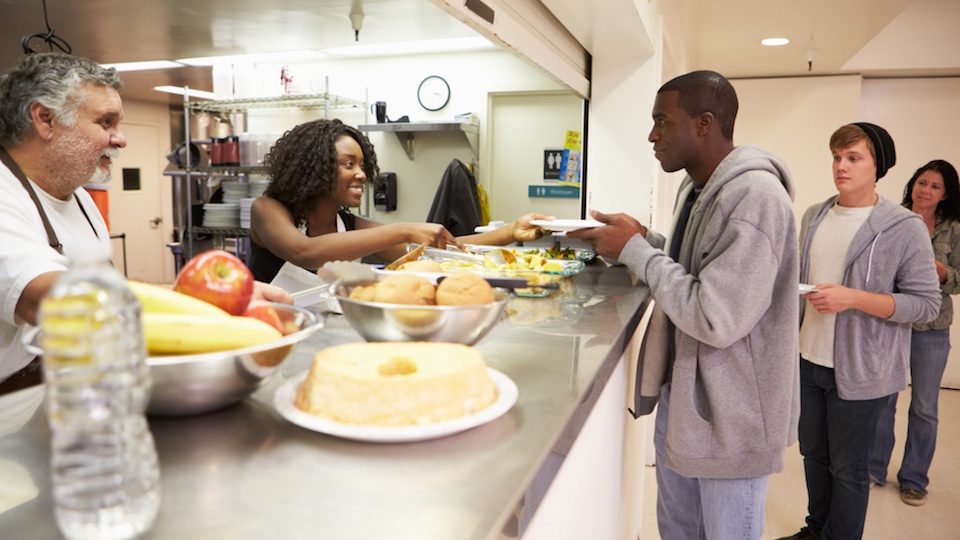 Soup Kitchens
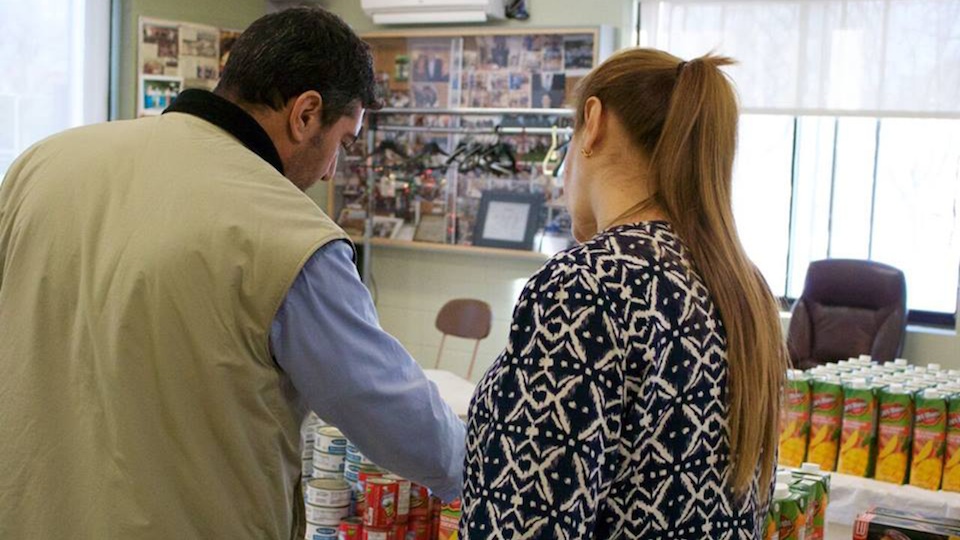 Food banks
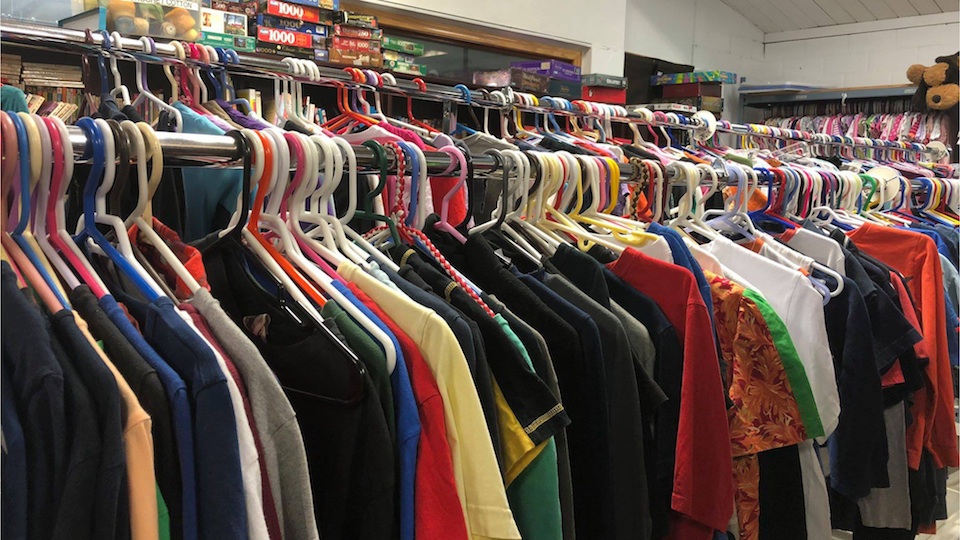 Material help
Clothes & accessories
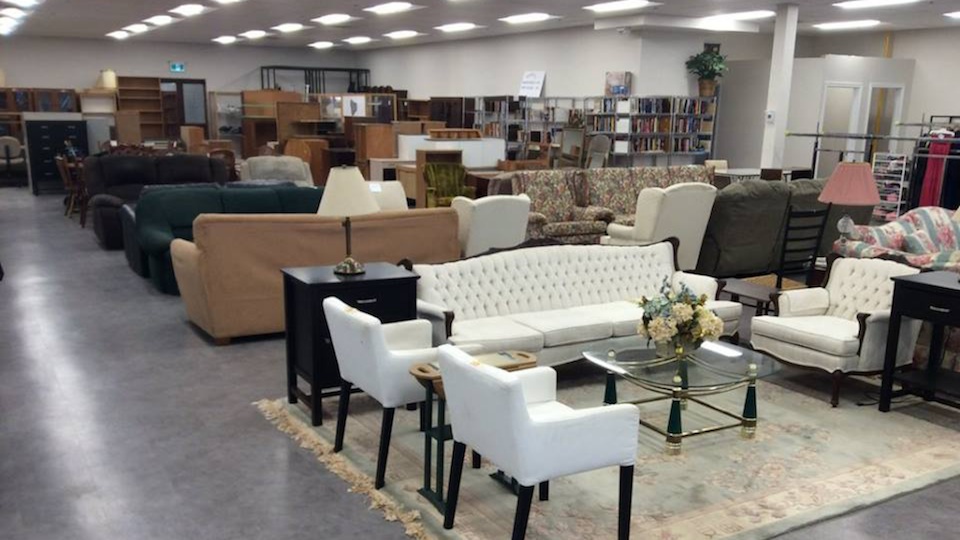 Material help
Furniture
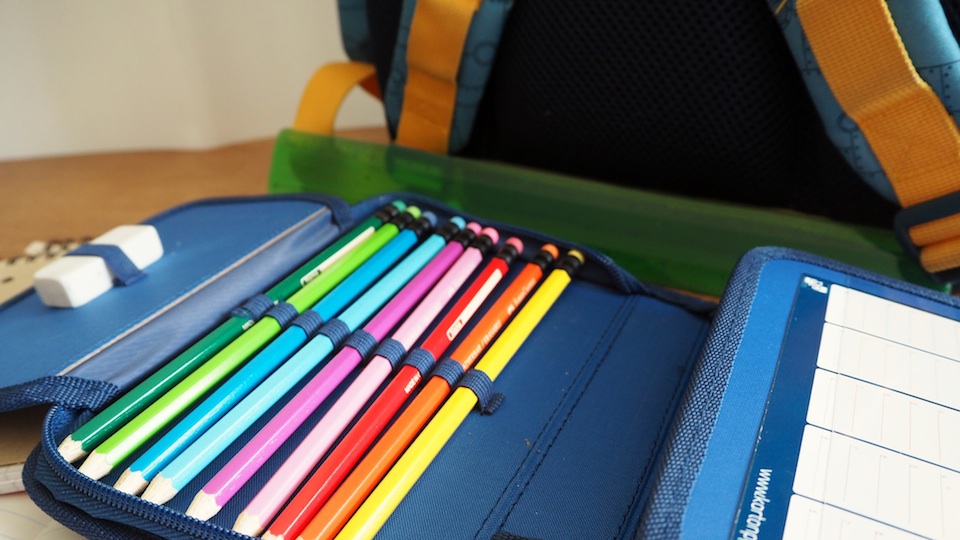 Educational support
School supplies
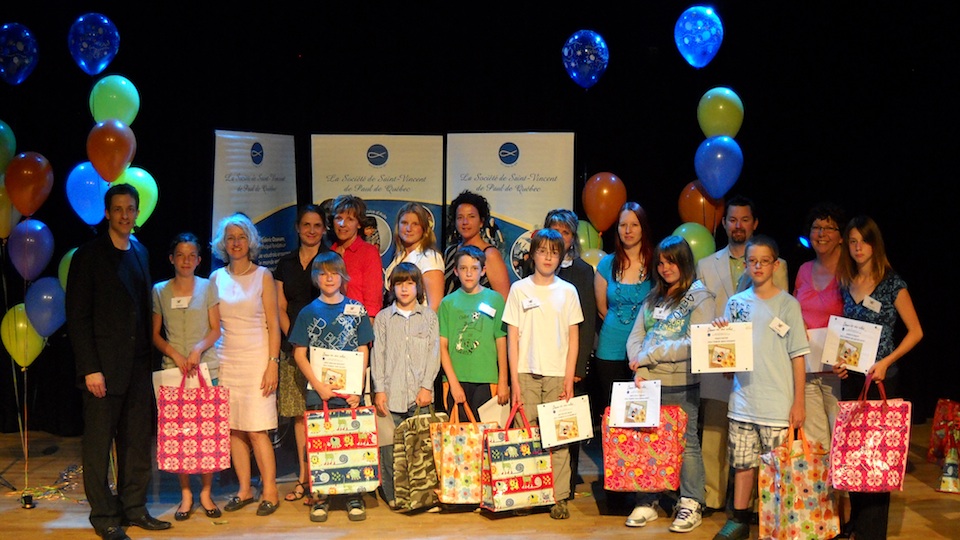 Educational support
Scholarships
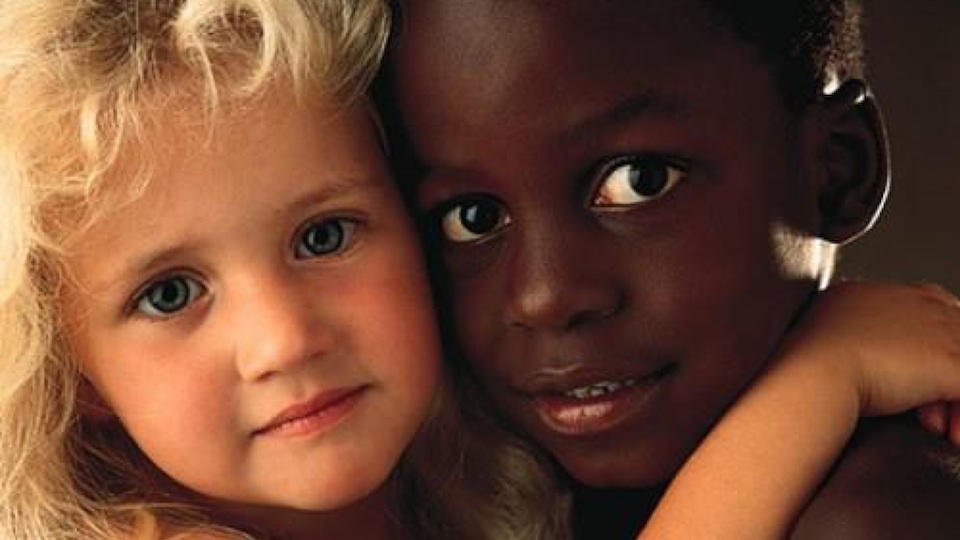 Help to
Refugees & immigrants
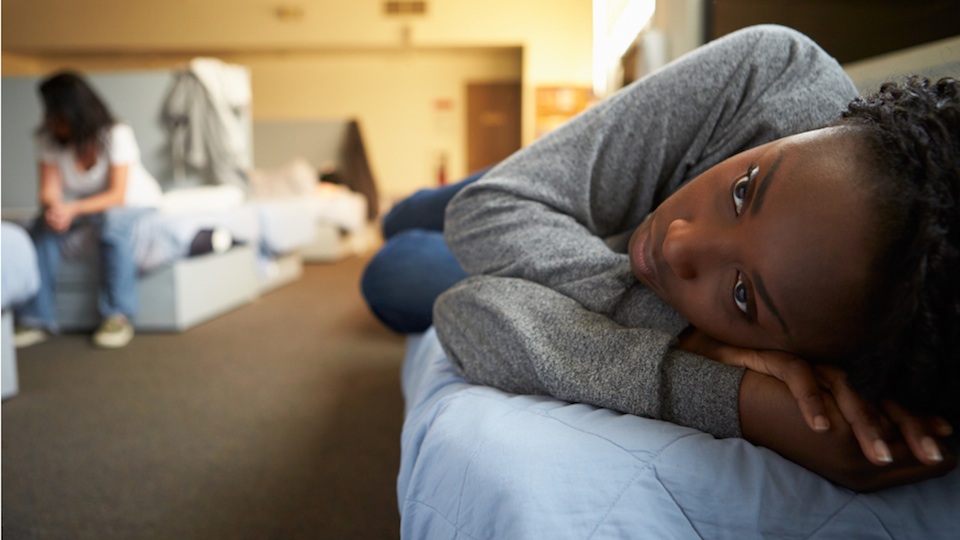 Shelters
homeless, single mothers, abused persons
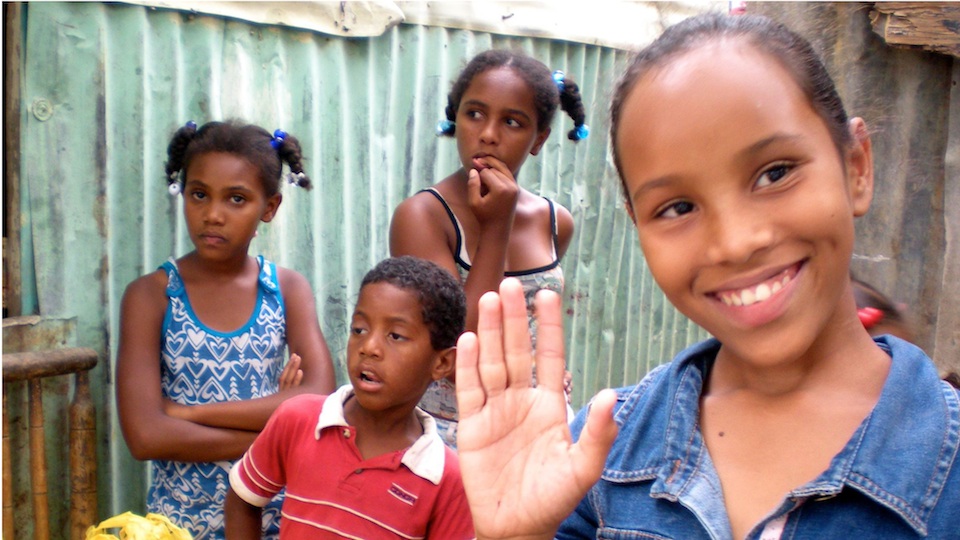 Twinning with
other countries
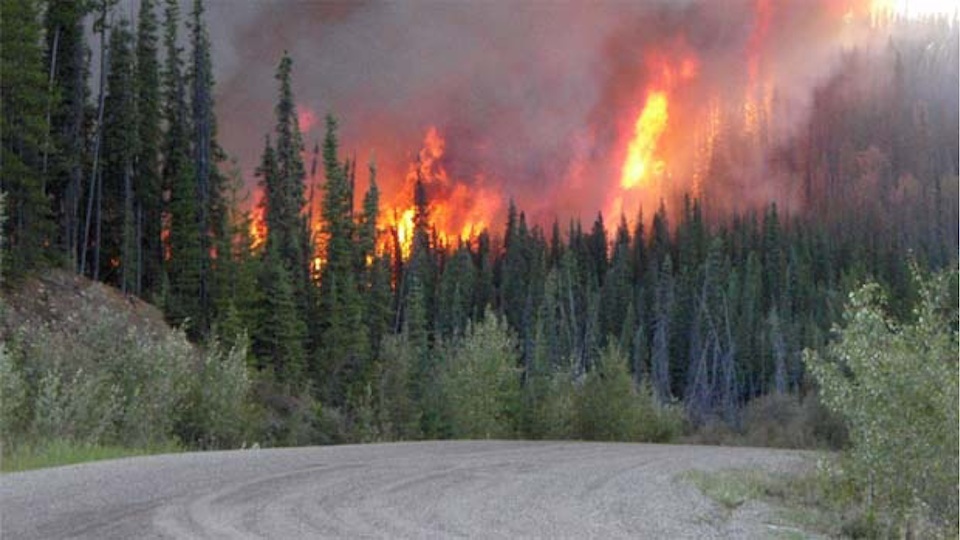 Emergency relief
National & International
Natural disasters and humanitarian disasters